Diabetes Modeling Vignette
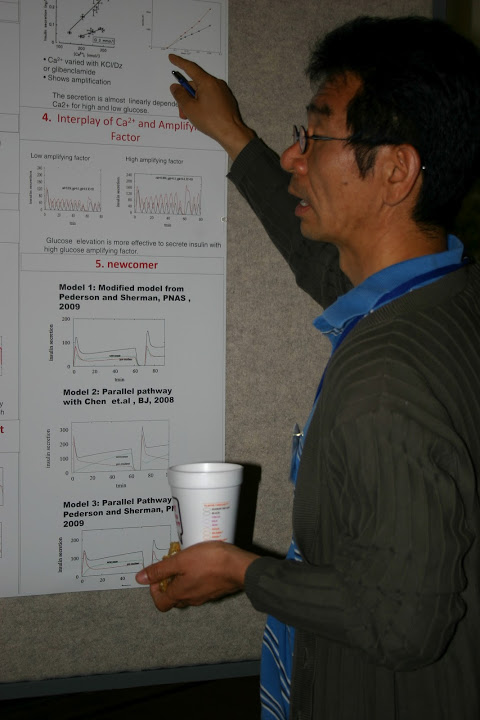 Artie ShermanNIH/NIDDK
Laboratory of Biological Modeling
Joon Ha, Howard University
Recap and Introduction
Yesterday we discussed the importance of dynamical features for modeling beta cells
fast positive feedback, slow negative feedback
bistability 
Today, the same concepts will show up in a model for T2D progression
Beta cells are again central, but now with regard to the long term success or failure of adaptation to insulin resistance
Focus question: what are the relative contributions of insulin resistance of beta cell failure? 
spoiler: it depends, so therapy should depend
Oral Glucose Tolerance Test (OGTT)
University of Colorado School of Medicine
Adolescents with Cystic Fibrosis
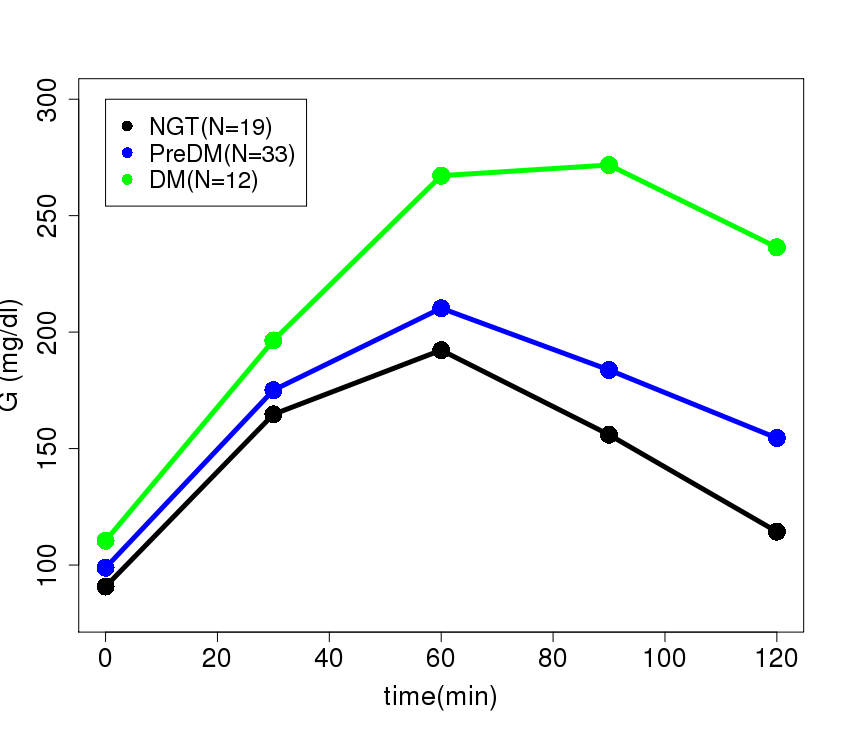 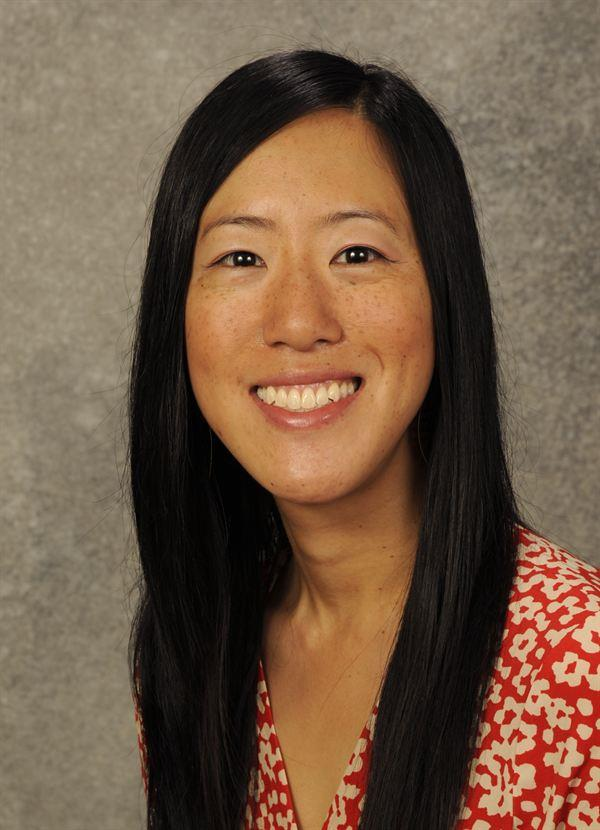 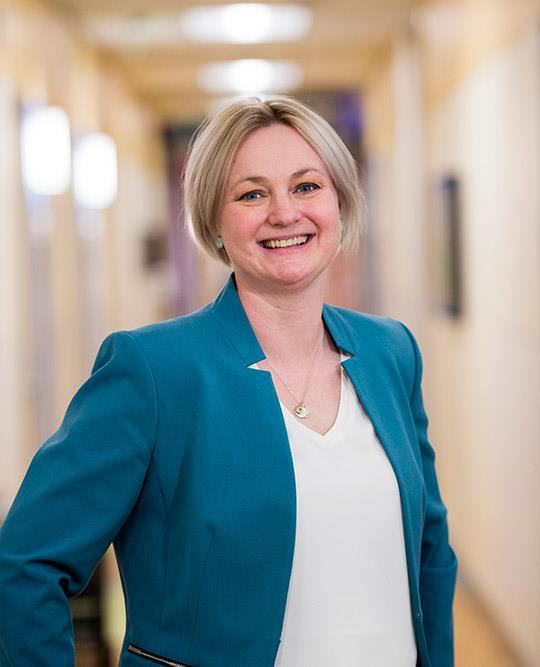 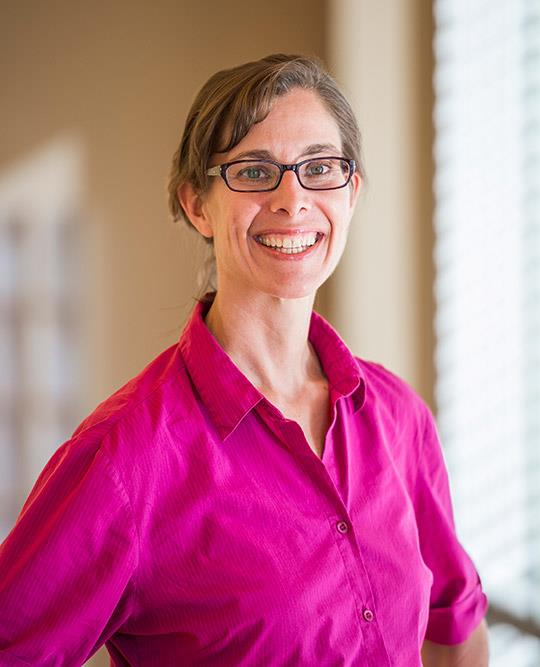 [Compress into one slide?]
KristenNadeau
MelanieCree-Green
ChristineChan
Oral Glucose Tolerance Test (OGTT)
Adolescents with Cystic Fibrosis
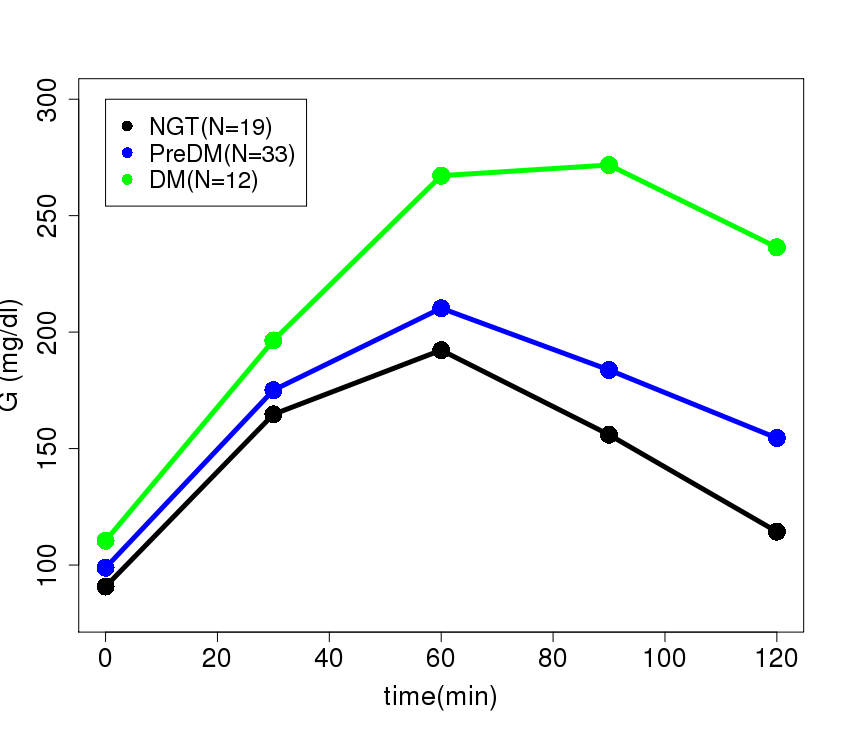 PreDM Thresholds
Oral Glucose Tolerance Test (OGTT)
Adolescents with Cystic Fibrosis
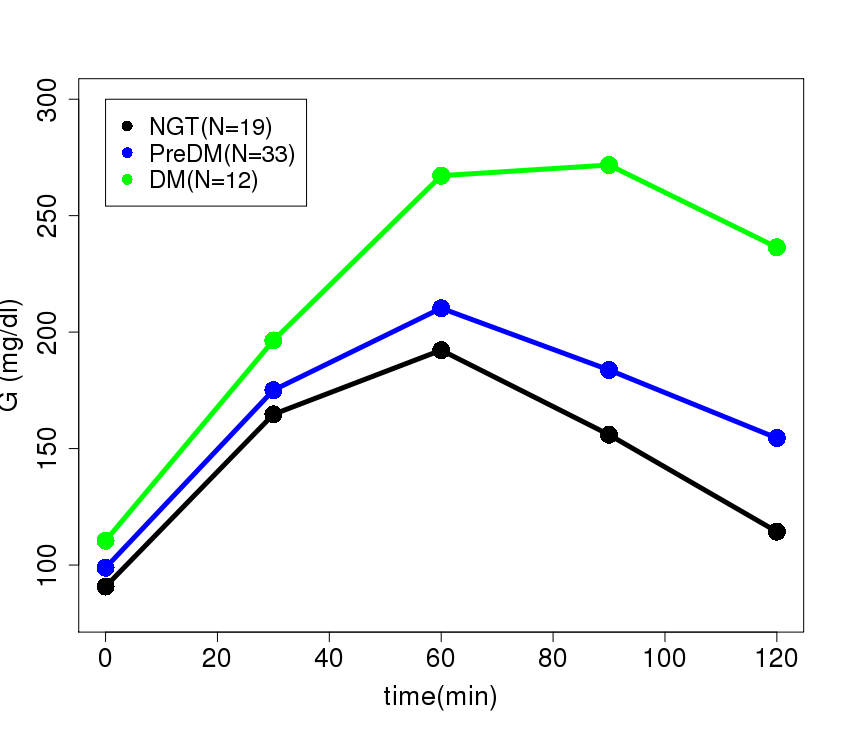 DM Thresholds
What We Want to Explain
Longitudinal Two-Hour Glucose Measurements
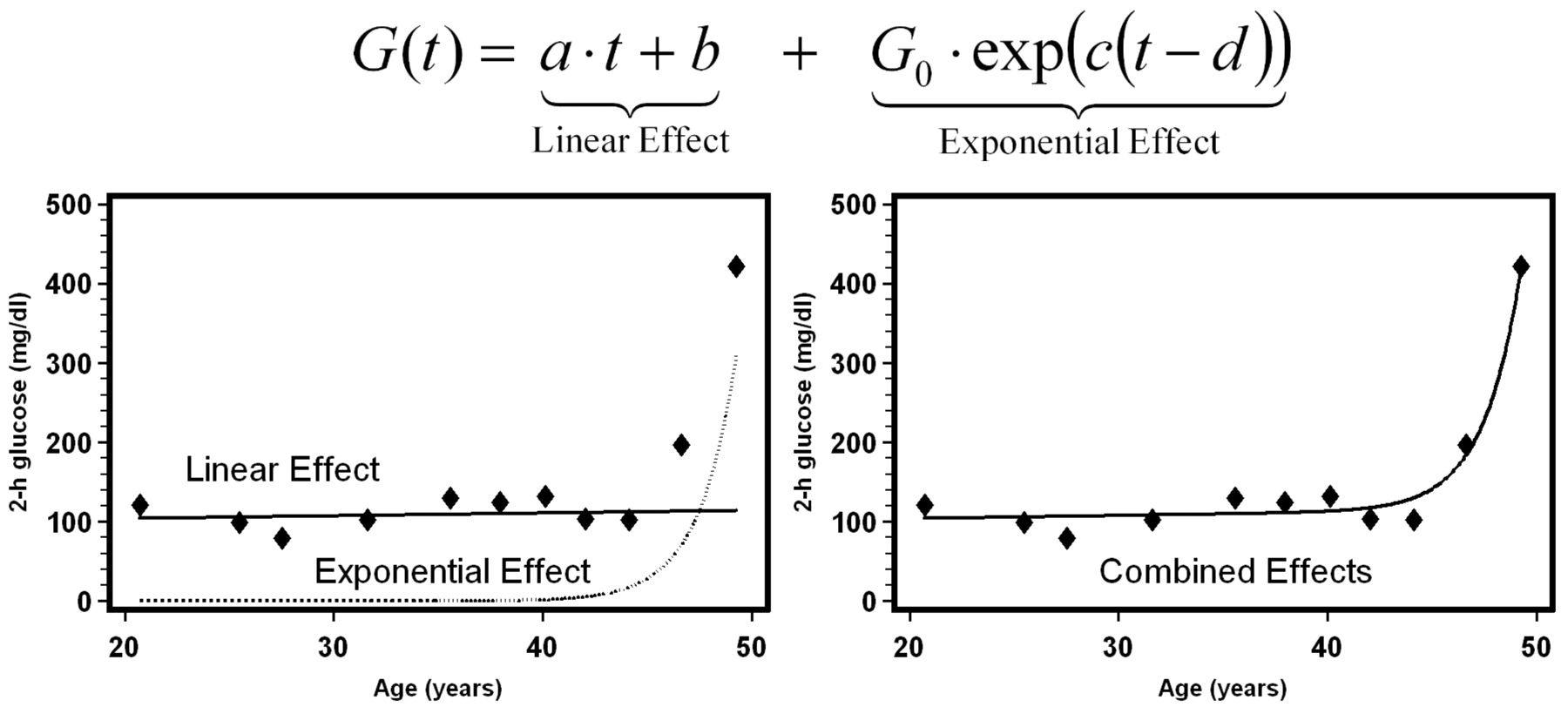 Clinically important:
Progression is almostirreversible once thediabetes threshold is crossed
Means of 55 subjects
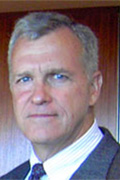 Bo BogardusNIDDKPhoenixBranch
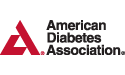 6
Mason  et al., Diabetes 2007;56:2054-2061
Copyright © 2011 American Diabetes Association, Inc.
[Speaker Notes: Individual subjects all showed sharp jump despite different patterns before (rising, flat, falling)]
Model Simulation
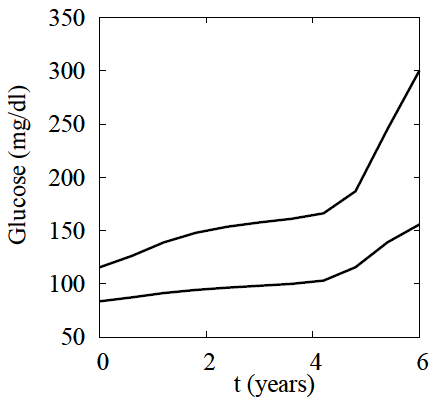 2-hour 
glucose
Fasting glucose
If only measure fastingglucose, detectionmay be delayed
T2D
NGT
IGT
IFG
Tipping Point Model
Normally, insulin secretion keeps glucose variation in check: fast negative feedback
Obesity causes insulin resistance
Beta cells try to compensate: slow negative feedback
If resistance is mild or develops slowly, compensation is more likely to be successful
If resistance is severe or develops rapidly, compensation is more likely to fail: positive feedback
Once this threshold is crossed, very hard to go back
Bergman-Cobelli Minimal Model (MINMOD)
I, Ib from FSIGT
Am J Physiol Endocrinol Metab 236:E667, 1979
Adaptation of MINMOD for Longitudinal Simulations
Ha et al, Endocrinology, 157(2):624-635; Am. J. Physiol. 319(2):E410-E426
10
Hierarchy of Compensatory Mechanisms in Beta Cells
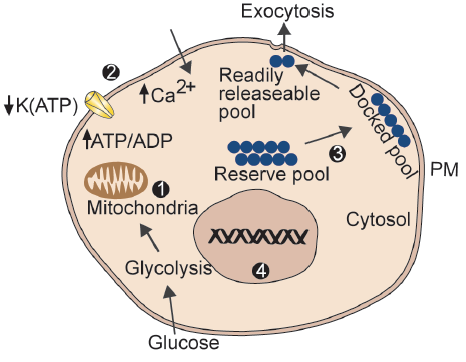 g
s
RIS
b
Satin, Ha, Sherman, Diabetes 65:2470 2016
[Speaker Notes: gamma: left-shift of DRC]
Disposition Index
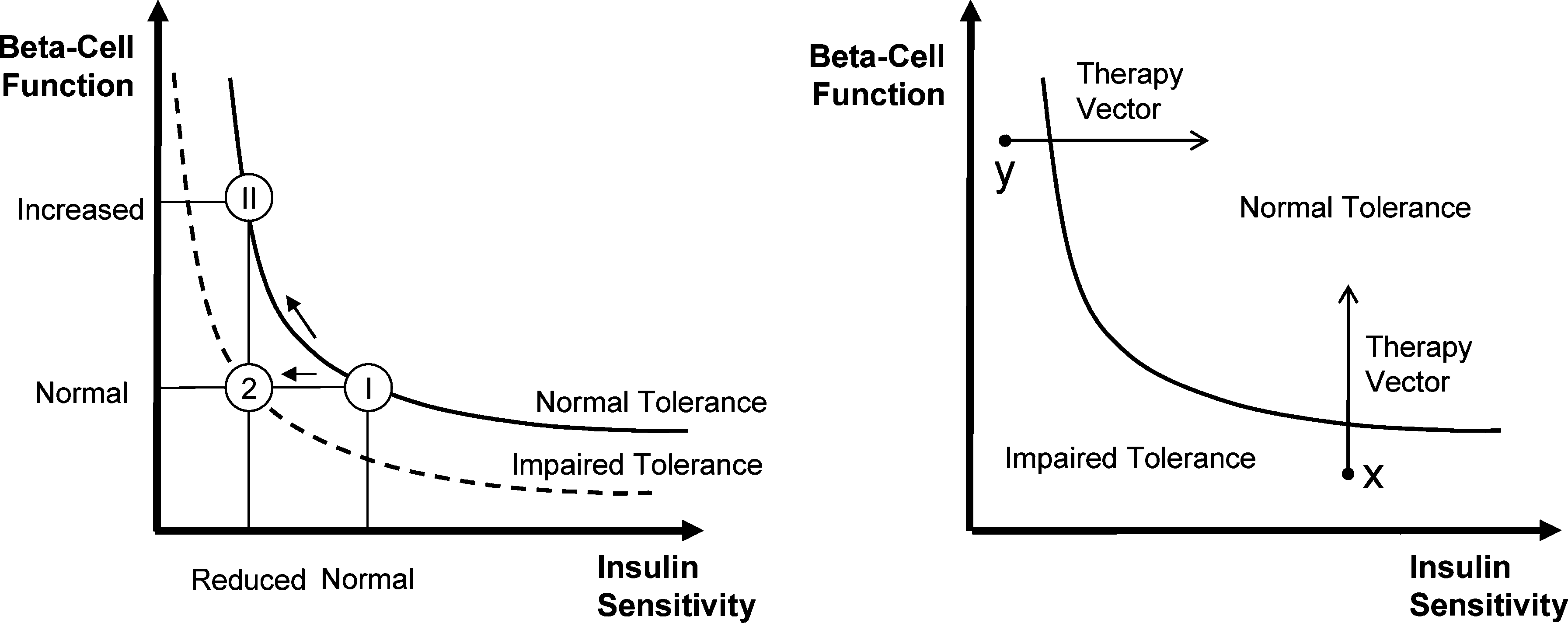 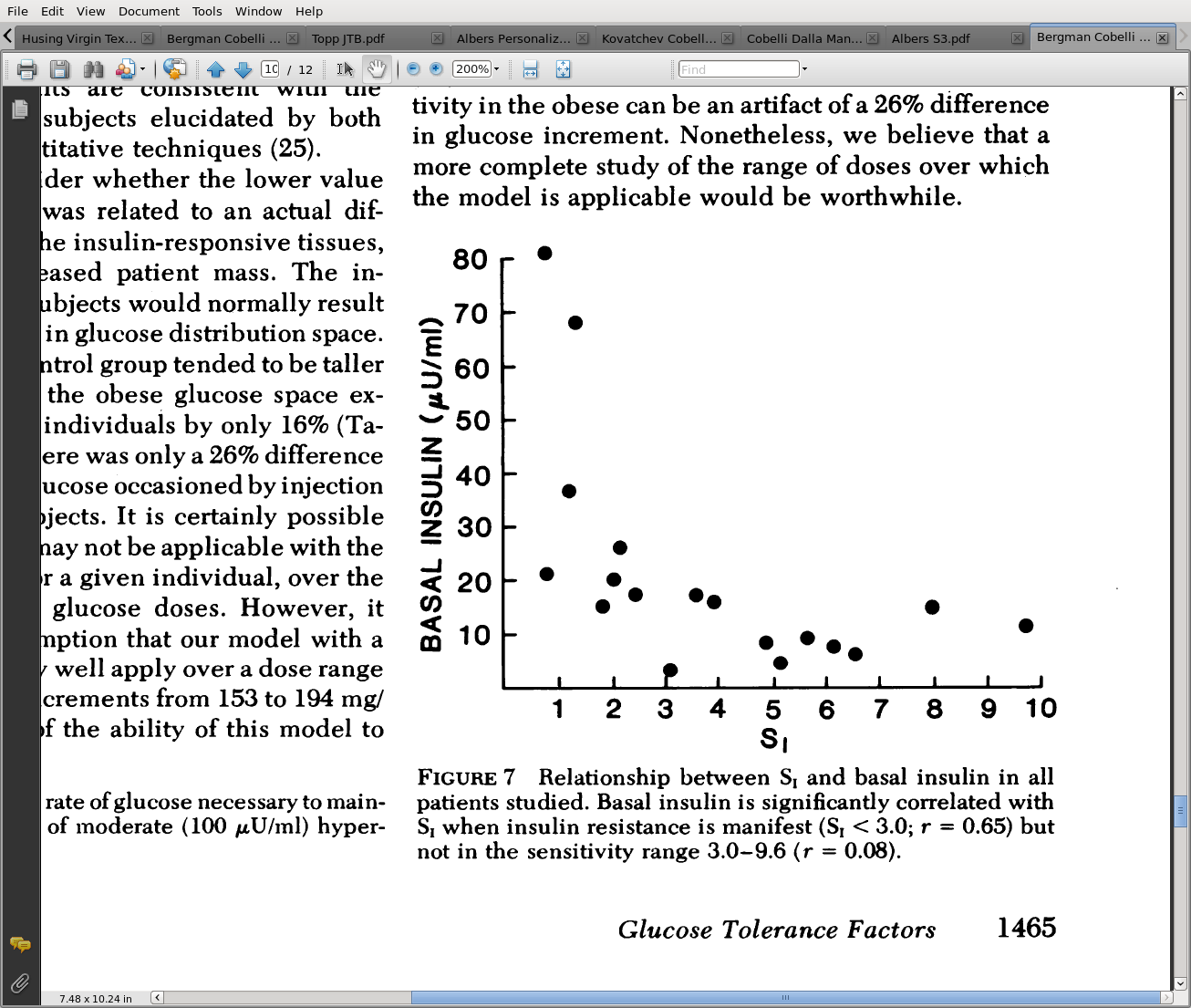 Fasting Insulinis a good markerfor insulin resistance
Bergman .. Cobelli, JCI 68:1456 1981
Ethnic Differences in Secretion vs. Insulin Resistance
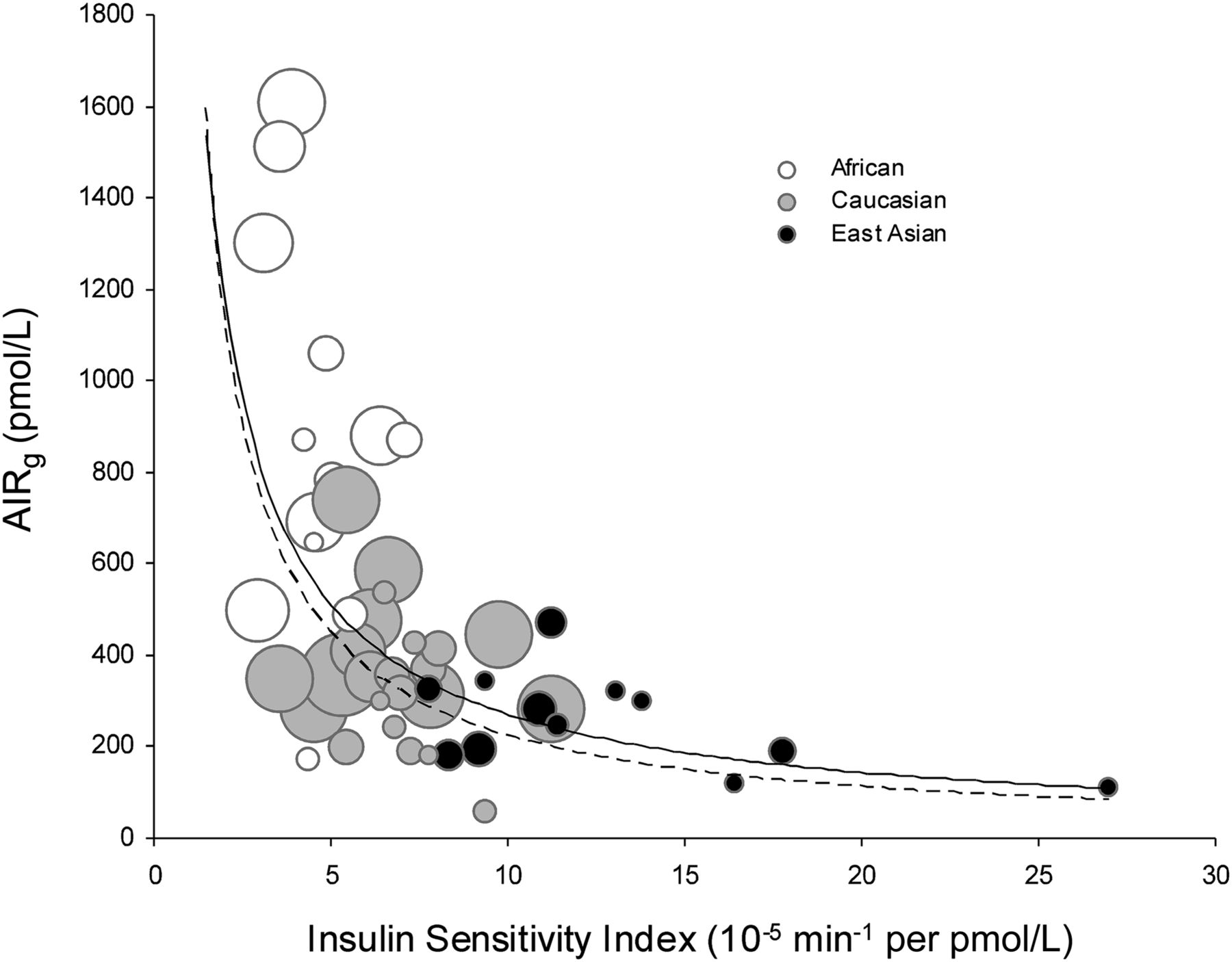 This is only a static pictureEveryone starts in lower right,moves leftward and upward
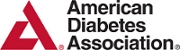 Kodama et al. Diabetes Care, 2013 36:1789
©2013 by American Diabetes Association
Simulations: How Insulin Resistance vs Beta-Cell Function Show up in OGTTs
Among obese insulin-resistant people,1hG tracks 2hGBut among lean, insulin-deficient people,
1hG rises much earlier
(modeled as impaired insulin granulepriming)
Severe insulinresistance,Strong secretion
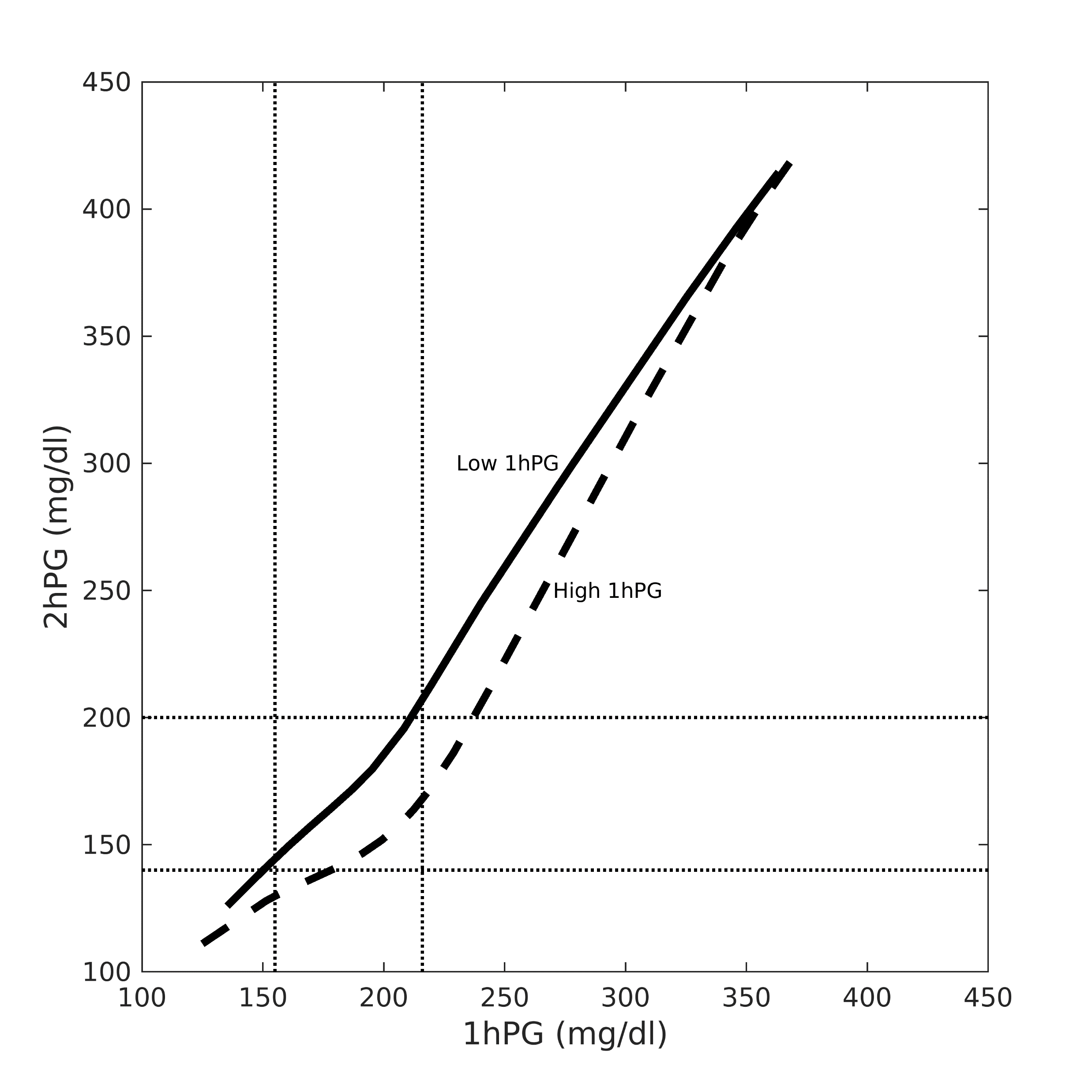 Mild insulinresistance,Weak secretion
CF Adolescents – Subdividing by 1h G
University of Colorado School of Medicine
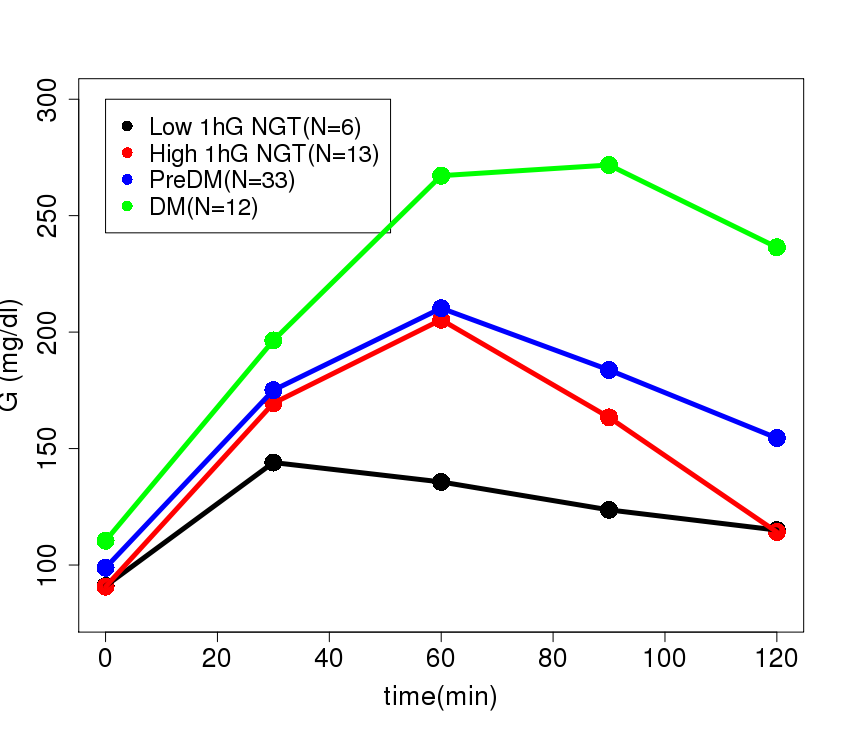 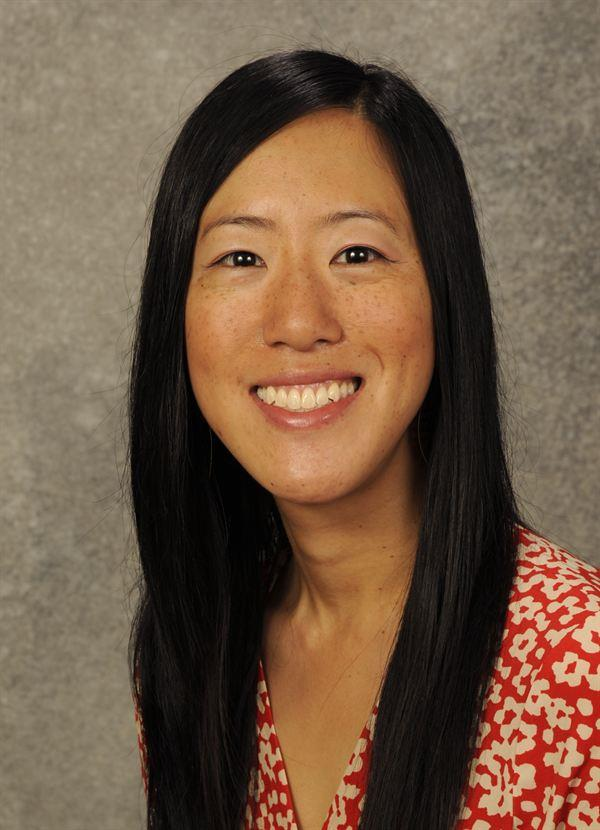 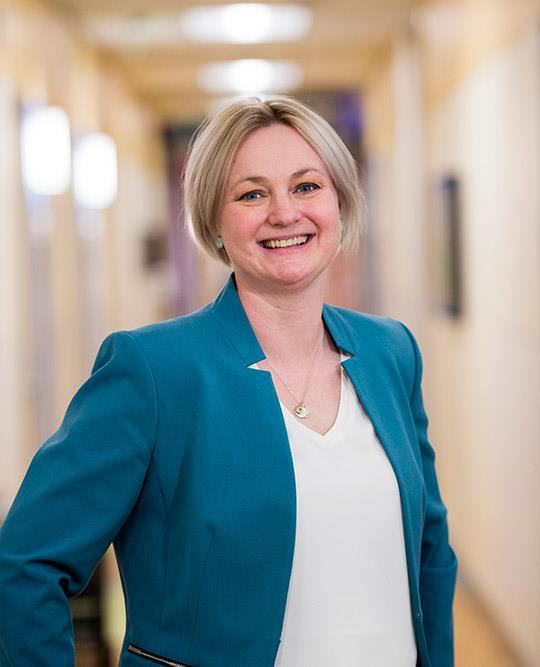 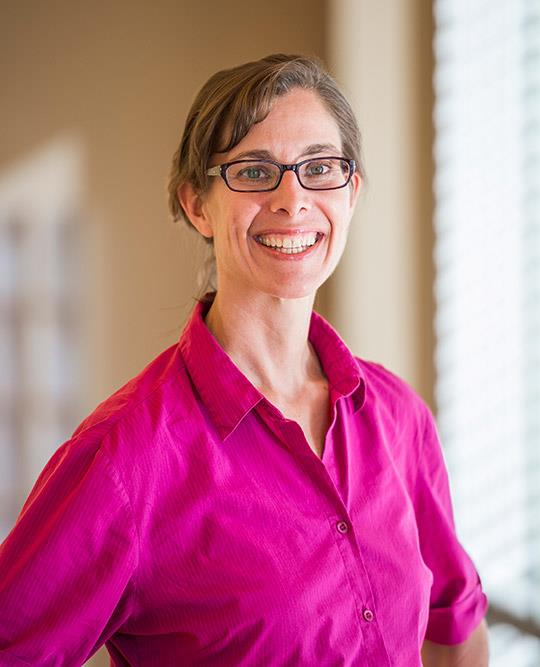 KristenNadeau
MelanieCree-Green
ChristineChan
High 1hG picks up people missed by 2hGThey already have insulin resistance and impaired insulin secretion
2hG
Pima,AfricanAmerican
White
E. Asian
CysticFibrosis,pre-T1D
140mg/dl
1hG
155mg/dl
Summary
G and I are fast – respond to meals (hours)
Beta-cell mass and function are slow – respond to insulin resistance (days, months, years)
Tipping point: slow negative feedback gives way to slow positive feedback
better to intervene before diabetes is established
Model confirms classic trade-off between insulin resistance and insulin secretion (Disposition Index)
Predicts that impaired exocytosis leads to high 1-hour glucose
1hG better than 2hG for lean, insulin deficient people
The Topp Model
Slow
Fast
In words: 
small rise in G, mass increases (negative feedback)
Large rise in G, mass decreases (positive feedback)
Topp … de Vries … Miura … Finegood, J. Theor. Biol. 206:605 2000
19
The Full Equations
Fast
Intermediate
Slow
20
Ha et al, Endocrinology, 157:624 2016